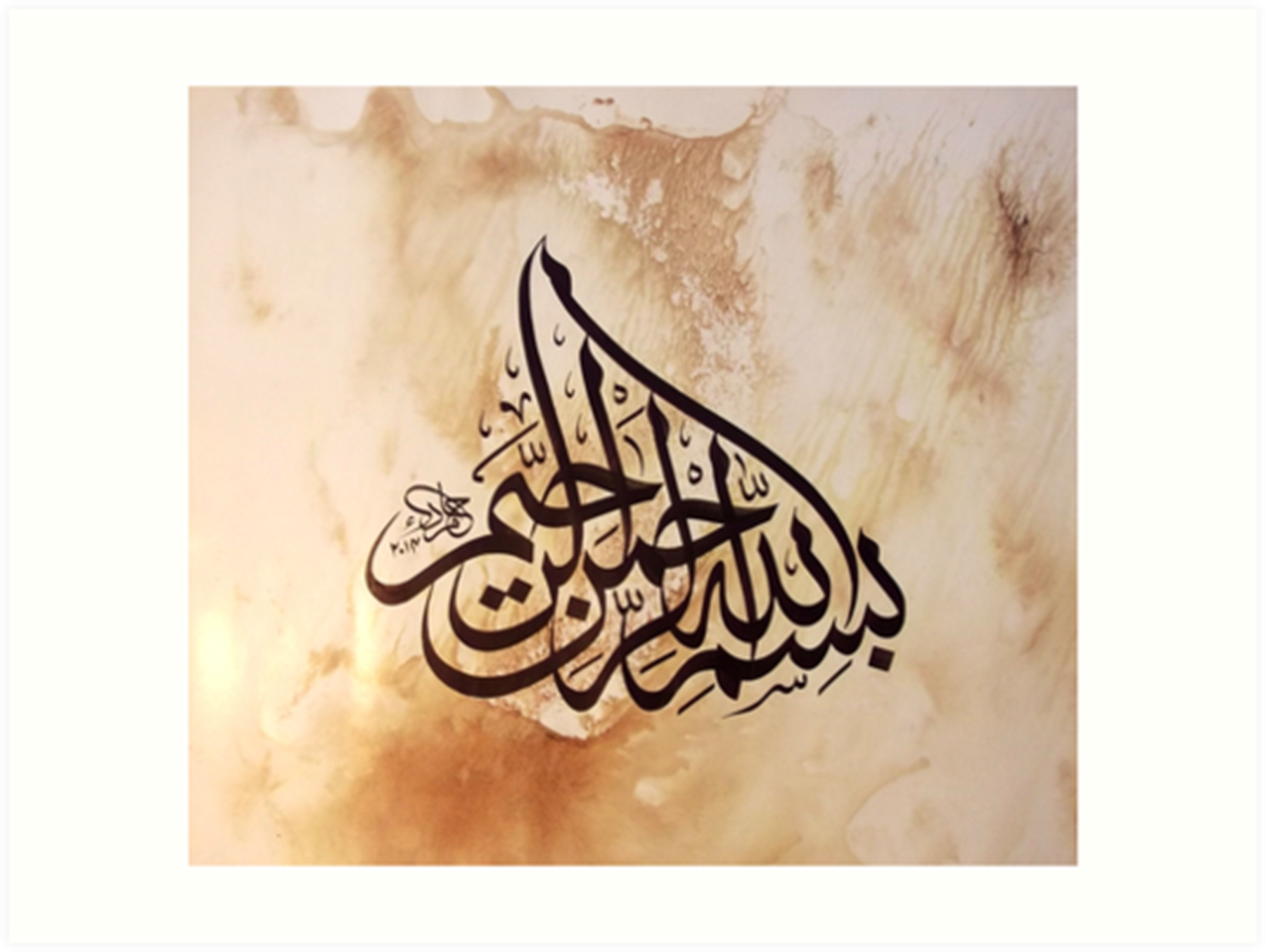 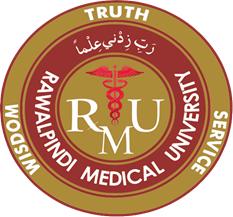 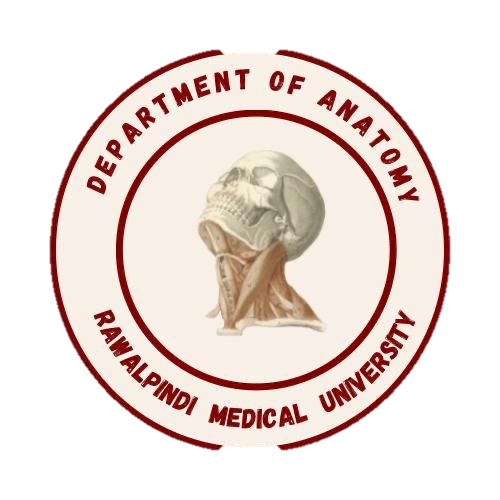 CNS  Module2nd Year MBBS(SGD)Ketone Bodies
Presenter: Dr Uzma Zafar			Date: 01-02-25
    Dept of Biochemistry
               RMU
Motto, Vision, Dream
To impart evidence based research oriented medical education

To provide best possible patient care

To inculcate the values of mutual respect and ethical practice of medicine
3
Professor Umar Model of Integrated Lecture
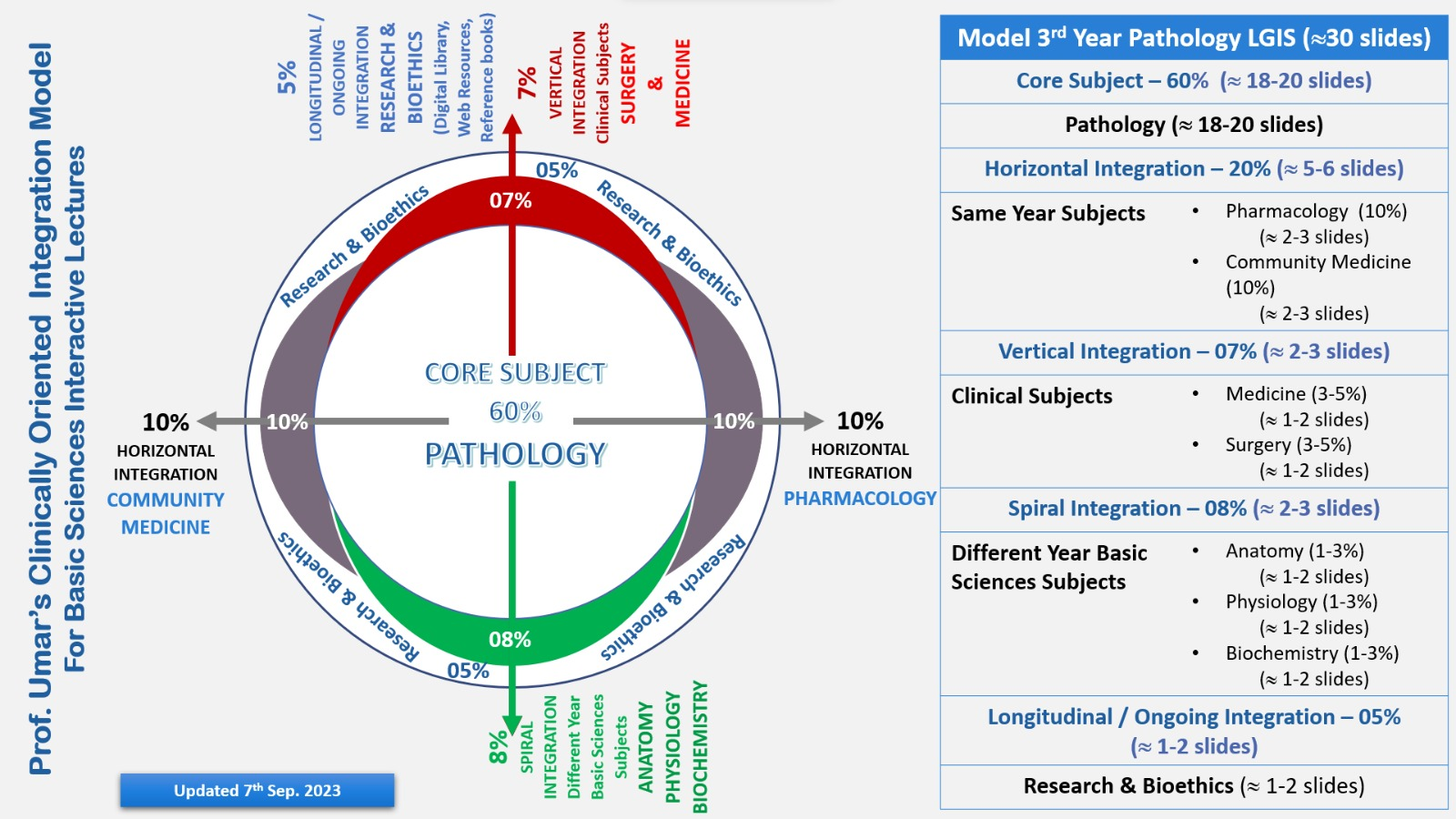 4
Learning Objectives
At the end of this session, students will be able to:
Describe ketone body synthesis by the liver: Ketogenesis
Explain the steps of ketone body synthesis
Elaborate the ketone body use by the peripheral tissues: Ketolysis
Study the mechanism of diabetic ketoacidosis
5
Core Knowledge
Ketone Bodies Metabolism
Ketone body synthesis by the liver: ketogenesis 
During a fast, the liver is flooded with fatty acids mobilized from adipose tissue.
The resulting elevated hepatic acetyl CoA produced by fatty acid oxidation inhibits pyruvate dehydrogenase and activates pyruvate carboxylase (PC).
The OAA produced by PC is used by the liver for gluconeogenesis rather than for the TCA cycle.
Core Knowledge
Ketone Body Metabolism
Ketone body synthesis by the liver: ketogenesis 
4) Additionally, fatty acid oxidation decreases the NAD+ /NADH ratio, and the rise in NADH shifts OAA to malate.
5) The decreased availability of OAA for condensation with acetyl CoA results in the increased use of acetyl CoA for ketone body synthesis
12
Core Knowledge
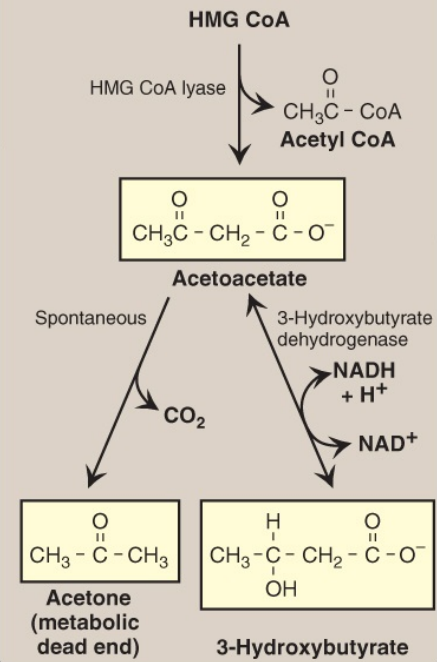 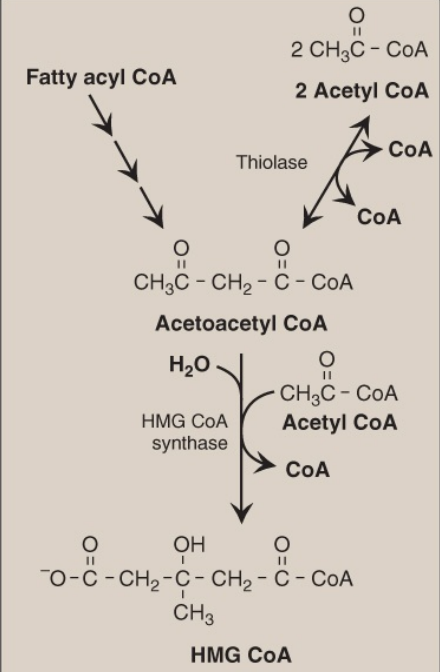 Ketogenesis
Synthesis of HMG CoA
Synthesis Of Ketone Bodies
13
Core Knowledge
Ketogenesis
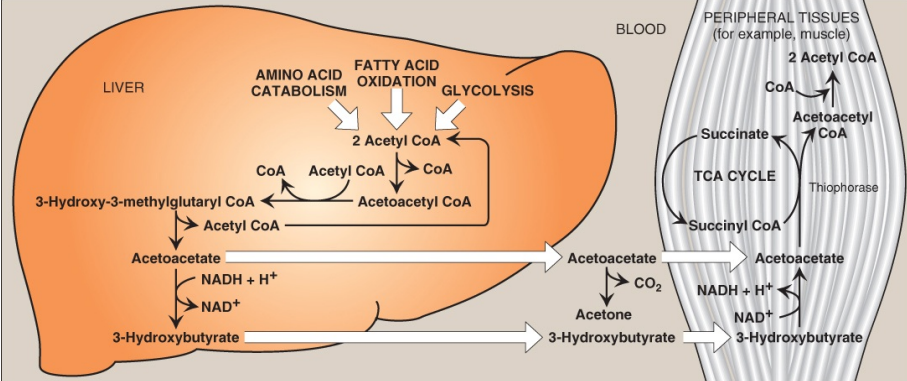 Ketone body synthesis in the liver and use in peripheral tissues
14
Core Knowledge
Mechanism of diabetic ketoacidosis seen in uncontrolled type 1 diabetes.
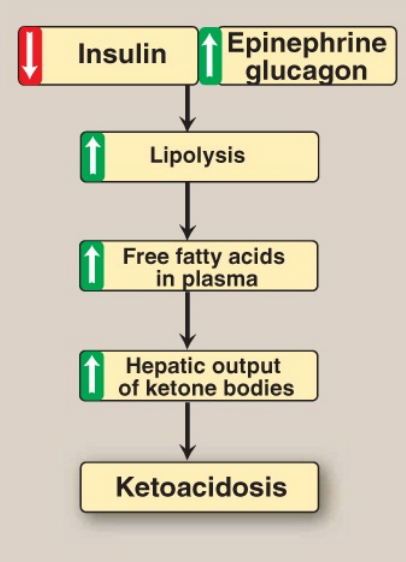 15
Core Knowledge
Mechanism of diabetic ketoacidosis seen in uncontrolled type 1 diabetes
The elevation of the ketone body concentration in the blood can result in acidemia
The carboxyl group of a ketone body has a pKa of 4. Therefore, each ketone body loses a proton [H+ ] as it circulates in the blood, which lowers the pH.
Also, in uncontrolled T1D, urinary loss of glucose and ketone bodies results in dehydration.
Therefore, the increased number of H+ circulating in a decreased volume of plasma can cause a severe acidosis known as diabetic ketoacidosis [DKA].)
16
Vertical Integration
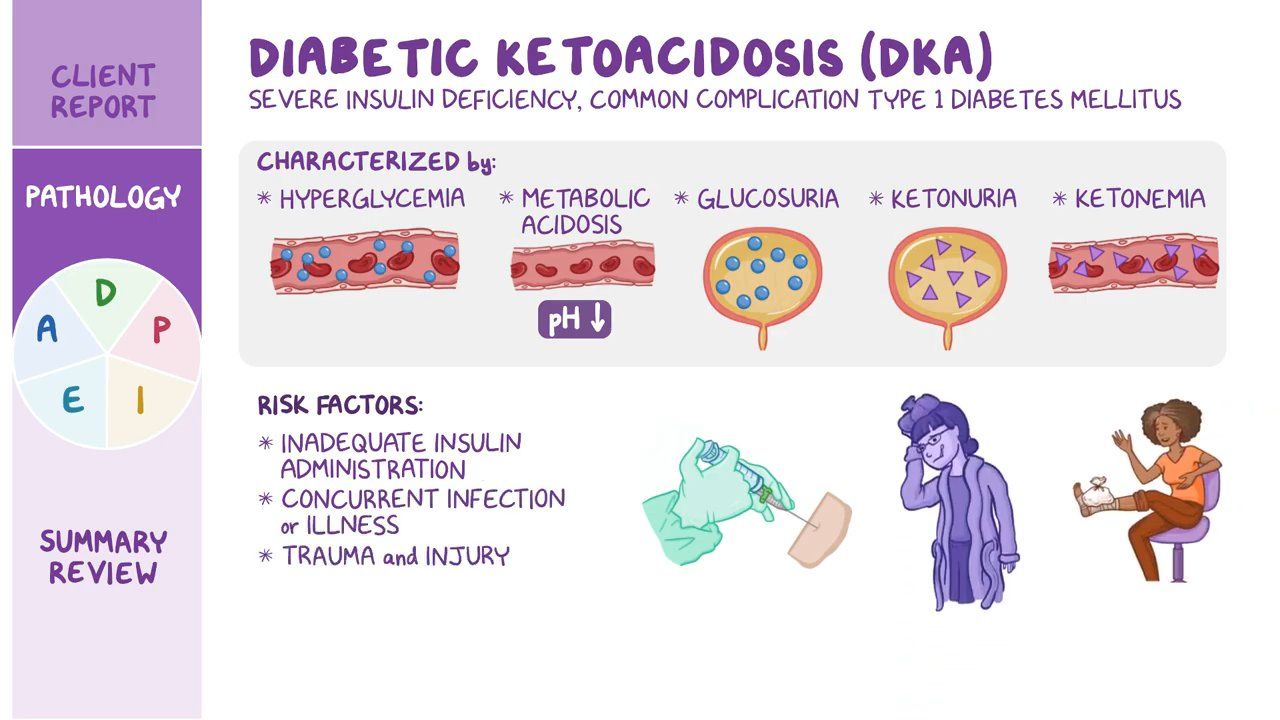 17
Horizontal Integration
Ketone Bodies
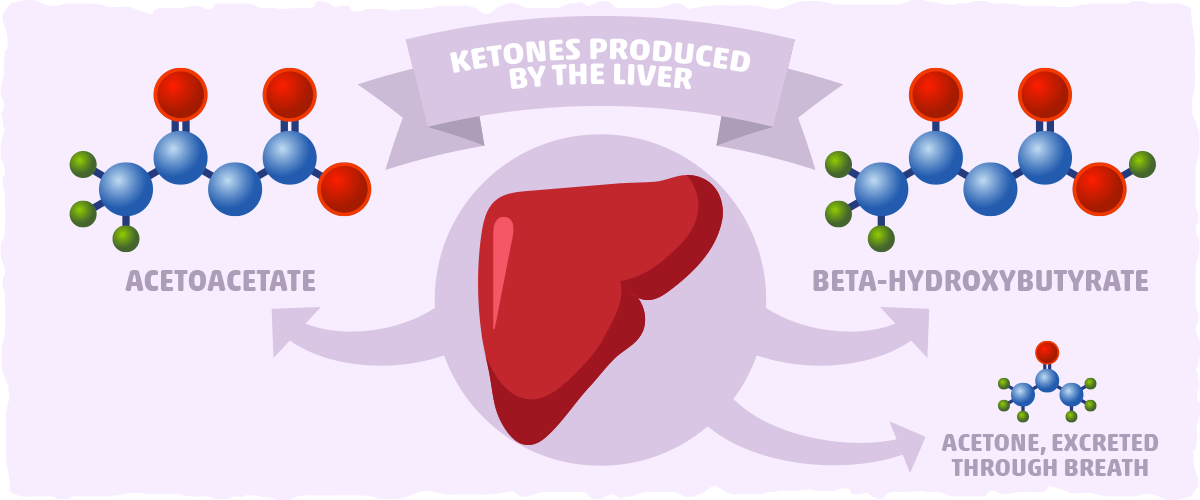 3
13
Horizontal Integration
Horizontal Integration
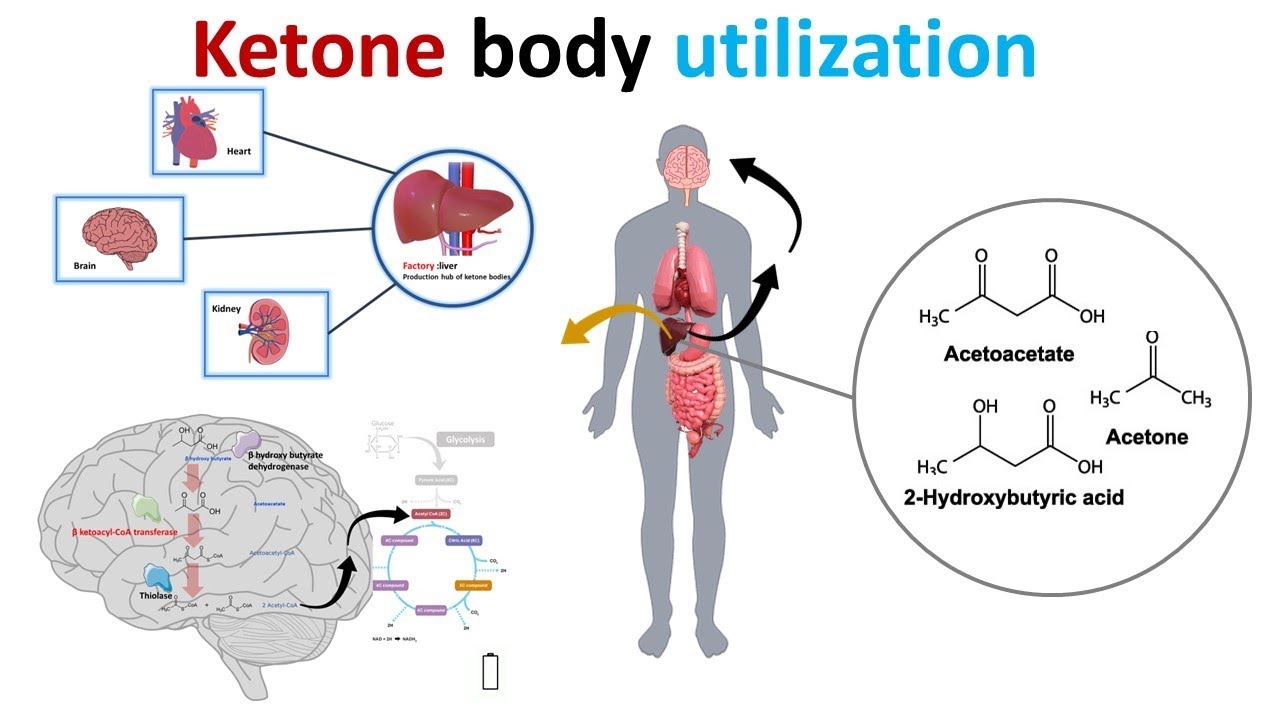 14
Horizontal Integration
Functions of Ketone bodies
Ketone bodies are important sources of energy for the peripheral tissues because
They are soluble in aqueous solution and, therefore, do not need to be incorporated into lipoproteins or carried by albumin as do the other lipids
They are produced in the liver during periods when the amount of acetyl CoA present exceeds the oxidative capacity of the liver;
They are used in proportion to their concentration in the blood by extrahepatic tissues, such as skeletal and cardiac muscle, the intestinal mucosa, and the renal cortex. Even the brain can use ketone bodies to help meet its energy needs.
15
Vertical Integration
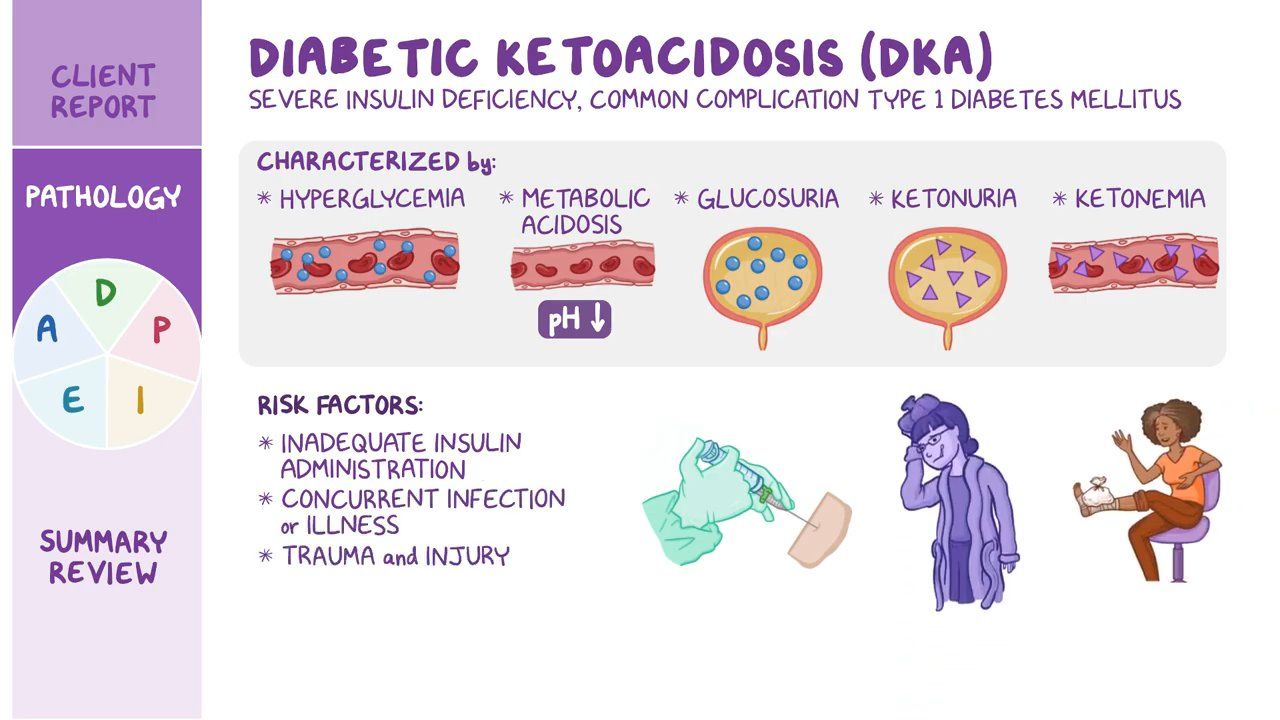 17
Spiral Integration
Family Medicine
Family Medicine plays important role in following manner:
Diagnosis 

Education & Counselling
 
Dietary Guidance

Monitoring

Refer to Specialists
17
Bioethics
Spiral Integration
Ethical Considerations
From an ethical standpoint, the scenario raises considerations regarding patient autonomy, informed consent, and confidentiality 
The physician must ensure that patient fully understands her diagnosis, treatment options, and potential implications 
Discuss the necessity of a healthy lifestyle  & treatment plan. This requires clear communication and understanding of risks and benefits.
Additionally, the physician must respect patient’s privacy and confidentiality throughout the diagnostic and treatment process
18
Spiral Integration
Artificial Intelligence
Role of AI in Management
AI can potentially aid in enhancing diagnostic accuracy and efficiency. 
AI-powered decision support systems can also help clinicians in selecting appropriate treatment modalities
AI-driven predictive models may help anticipate the risk of complications of the Disease in susceptible populations
19
Research Article
Spiral Integration
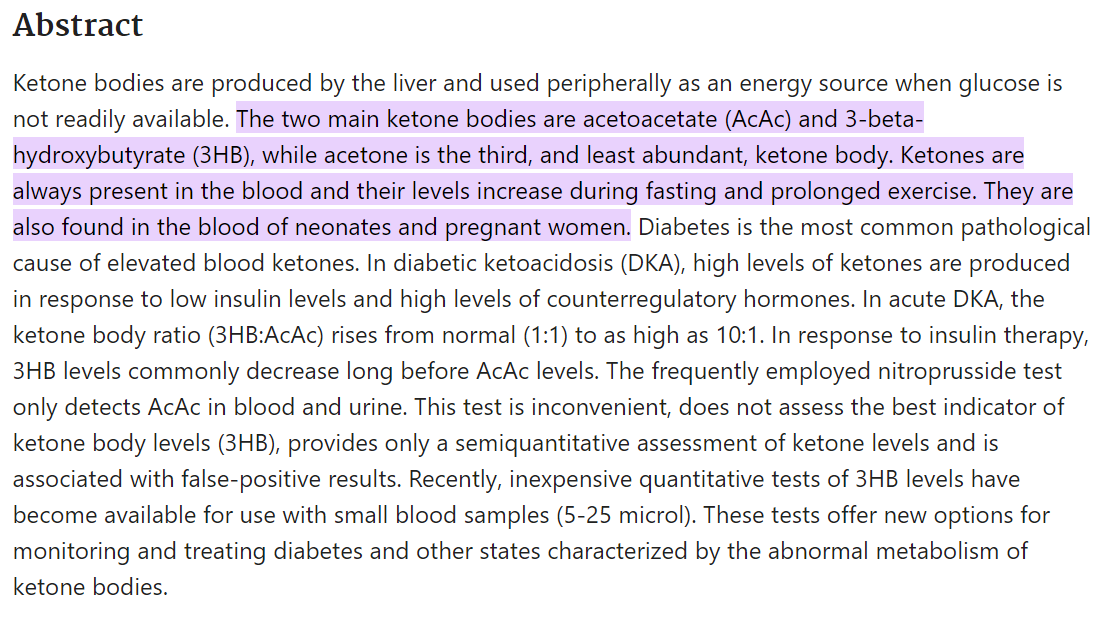 https://pubmed.ncbi.nlm.nih.gov/10634967/#:~:text=The%20two%20main%20ketone%20bodies,of%20neonates%20and%20pregnant%20women.
20
How To Access Digital Library
Steps to Access HEC Digital Library
Go to the website of HEC National Digital Library
On Home Page, click on the INSTITUTES
A page will appear showing the universities from Public and Private Sector and other Institutes which have access to HEC National Digital Library HNDL
Select your desired Institute
A page will appear showing the resources of the institution
Journals and Researches will appear
You can find a Journal by clicking on JOURNALS AND DATABASE and enter a keyword to search for your desired journal
21
Learning Resources
Lippincott Illustrated Reviews 8th Edition

Harper’s Illustrated Biochemistry 32nd Edition

Google images
22
THANK YOU
23